Světová populace
Světová populace 
Znamená v demografii souhrn všech lidí, kteří k určitému datu žili, žijí nebo budou žít na planetě Zemi. 

Údaje: vždy přibližné
            pro minulost chybí přesné údaje
            budoucnost je předmětem odhadu a výpočtu

Podle amerického úřadu pro sčítání lidu žije k 1. 11. 2011 7,079 miliard lidí
Růst světové populace se začal zrychlovat od 17. století

Vrcholu dosáhl v roce 1963 2,2% 
do roku 2009 opět poklesl na 1,1%

Současné předpovědi počítají se stálým růstem i do budoucna, i když se jeho rychlost bude snižovat. 

Různé modely počítají s tím, že by světová populace mohla dosáhnout 7,5 až 10,5 miliardy v roce 2050.

Pak by podle většiny odhadů měla začít klesat.
Nejlidnatějším kontinentem je Asie (60% světové populace)

dva nejlidnatější státy Asie
Čína a Indie - tvoří 37%

asi 15% světové populace žije v Africe

11% v Evropě
9% v Latinské Americe
5% v Severní Americe
0,5% v Austrálii a Oceánii

7,2 % Evropská unie (502 mil. obyvatel rok 2011)
Porodnost
na vývoji populace se podílí 
porodnost (natalita)
úmrtnost (mortalita)
Modely vývoje populace však obvykle počítají se střední očekávanou délkou života při narození. 




Ve vyspělých zemích klesá porodnost a vysoká životní úroveň podmiňuje nízkou úmrtnost a obyvatelstvo stárne. Tento proces se nazývá demografické stárnutí.

Věkové složení obyvatelstva:
Skupina předproduktivního věku: do 15 let
Skupina produktivního věku: od 15 do 65 let
Skupina poproduktivního věku: nad 65 let
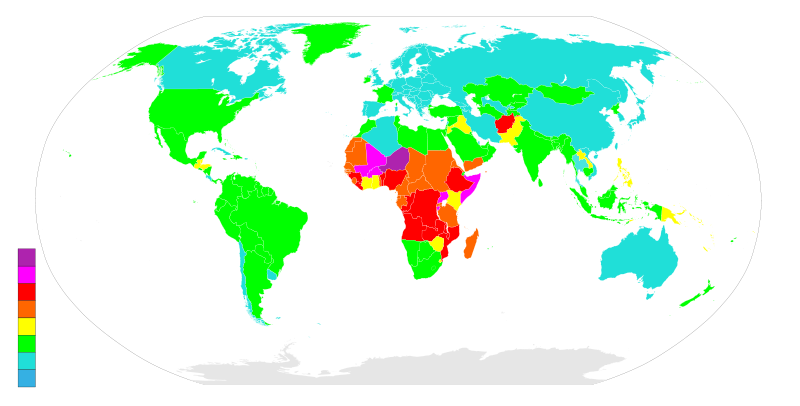 Dělení podle rázu hospodářské činnosti do čtyř oborů
primární a sekundární sektor společně vytvářejí výrobní sféru
terciární a kvartérní sektor tvoří nevýrobní

Zaměstnanost v prvních dvou sektorech se v celosvětovém měřítku trvale snižuje. 

Ve vyspělých zemích je nejvyšší zaměstnanost v terciárním sektoru (přes 60 % a minimální zaměstnanost v primárním sektoru 5 %)
Složení obyvatelstva podle pohlaví
Přirozené biologické zákony způsobují, že počet mužů a žen je na světě přibližně stejný. 

Chlapců se rodí více než dívek, ale mužská úmrtnost je vyšší, proto dochází ve vyšších věkových skupinách k vyrovnání počtu mezi oběma pohlavími. 

Rozdíly v počtu mužů a žen jsou však i mezi jednotlivými světadíly. 

Na příklad v Evropě je mírná převaha žen. 
Převaha mužů je především v zemích, kde je horší sociální postavení žen, např. v severní Africe a v Asii (hlavně v muslimských zemích).
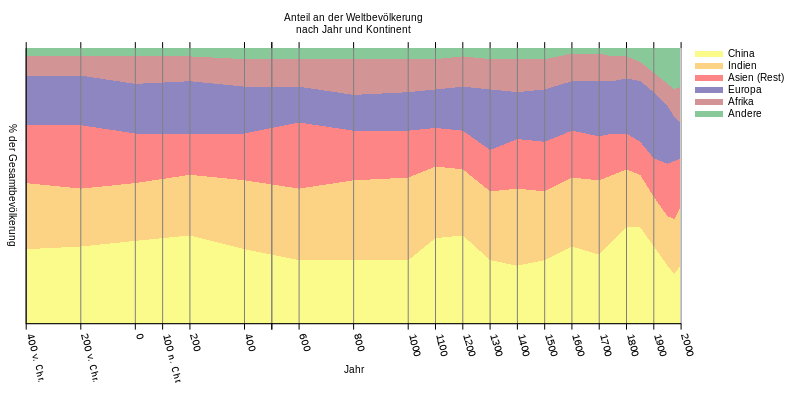 Počet lidí na Zemi 

70 tisíc let př. n. l. 15 tisíc lidí
10 tisíc let př. n. l. dosáhl 1 milionu lidí
6 tisíc let př. n. l. 10 milionů lidí
4000 př. n. l. 20 milionů lidí
1000 př. n. l. 50 milionů lidí
500 př. n. l. 100 milionů lidí
1 n. l. 200 milionů lidí
1000 310 milionů lidí
v polovině 14. století došlo k mírnému poklesu kvůli morovým epidemiím v Evropě
v polovině 17. století kvůli válkám a epidemiím
k roku 1750 (začínají spolehlivější data) 790 milionů lidí.
Vývoj populace podle oblastí
světová populace v historické době (za posledních asi 2500 let) vzrostla více než stokrát
Od 19. století výrazně vzrostl podíl obou Amerik a od počátku 20. století se snížil podíl Evropy
Urbanizace

Významným jevem ve vývoji světové populace v posledních dvou stoletích je urbanizace, růst populace, která žije v sídlech s více než 5 000 obyvateli. 

roku 1800 žila ve městech 3% světové populace 
roku 2010 to bylo 50.5%

Městská populace tak od roku 2010 tvoří více než polovinu celé populace.
Teprve v roce 1800 byla na světě miliarda lidí. Teď každá miliarda přibude asi za 13 let.
Ženy mívají v průměru polovinu dětí co před 50 lety. V Bosně vychází na matku 1,1 dítěte, v Nigérii je to 6,9 dítěte. Tedy bylo v rodinách 6 dětí, dnes 2,5 dítěte.
Přes 10 % žen se stane matkou v 15–19 letech. Přibližně stejně je to i v kategorii 35–39.
V roce 1950 prý do pěti let zemřelo každé páté dítě. Dnes přežije 93 % dětí.
Každý den zemře při porodu 1000 žen.
Osmdesát procent teenagerů žije v rozvojových zemích. Každá sedmá dívka se zde vdává dříve než v 15 letech.
Každý rok se počet lidí ve věku 60+ zvýší o 2,6 % – dvakrát rychleji, než roste celá populace. V roce 2050 bude každý čtvrtý člověk senior.
Aktuální naděje na dožití (celosvětově): 67 let u mužů, 71 let u žen.
V roce 2025 bude mít Indie více obyvatel než Čína, tam pak bude populace klesat.
V roce 2085 bude na světě už 10 miliard lidí.
Lékaři z Londýnské školy hygieny a tropické medicíny „zvážili“ lidstvo a zjistili, že jeho celková hmotnost dosahuje 287 miliónů tun, přičemž 15 miliónů tun připadá na lidi s nadváhou a 3,5 mil. t na lidi s obezitou. Nejtěžší jsou Američané a nejlehčí Asiaté.
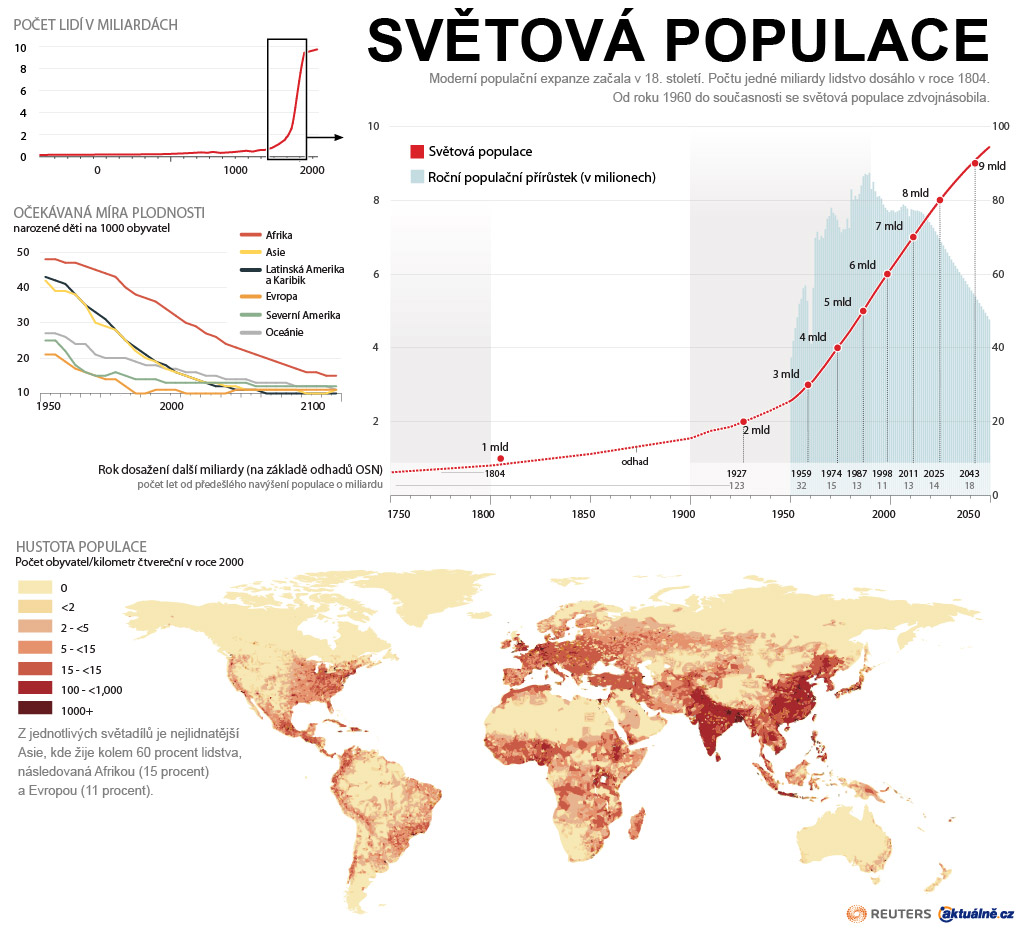 Světová statistika v reálném čase
http://www.worldometers.info/cz/